PLAN DE DESARROLLO MUNICIPALSAN PEDRO DE YCUAMANDYYÚDEPARTAMENTO SAN PEDRO
OBJETIVO ESTRATEGICO DE LA MESA PRODUCTIVA: Coadyuvar con el MAG a la recuperación y fortalecimiento de la agricultura familiar campesina
Año 2018
Variedad de Plantas Utilizadas en la Reforestación:
Lapacho
Cedro
Yvyra Pyta
Laurel Hu
Seivo
Yvyra Ju
Trabajo de reforestación realizado en la playa inga de Puerto San Roque
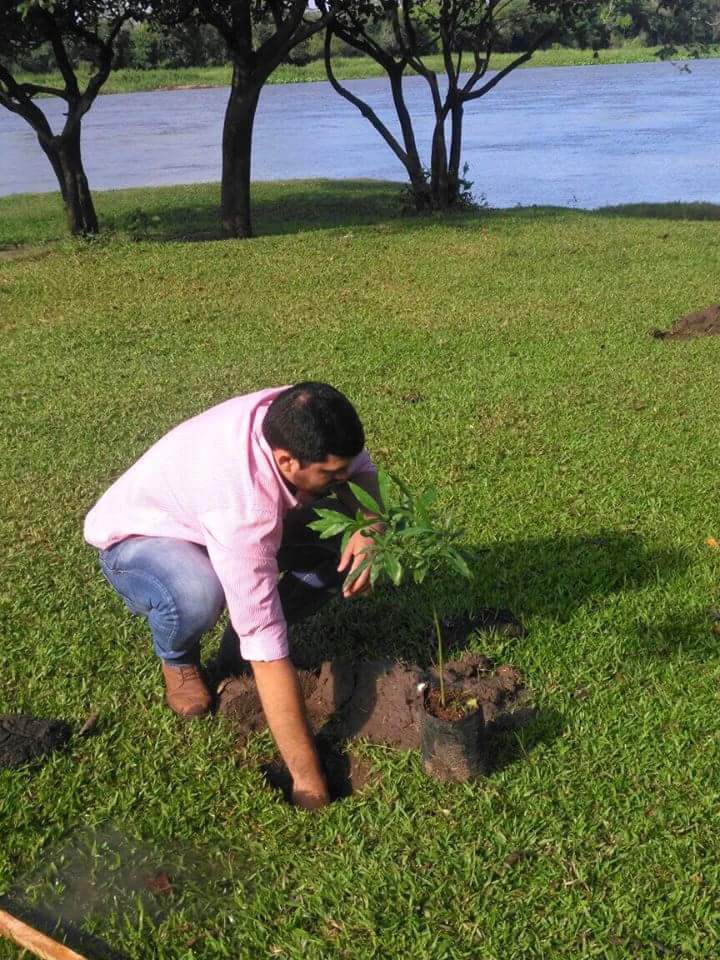 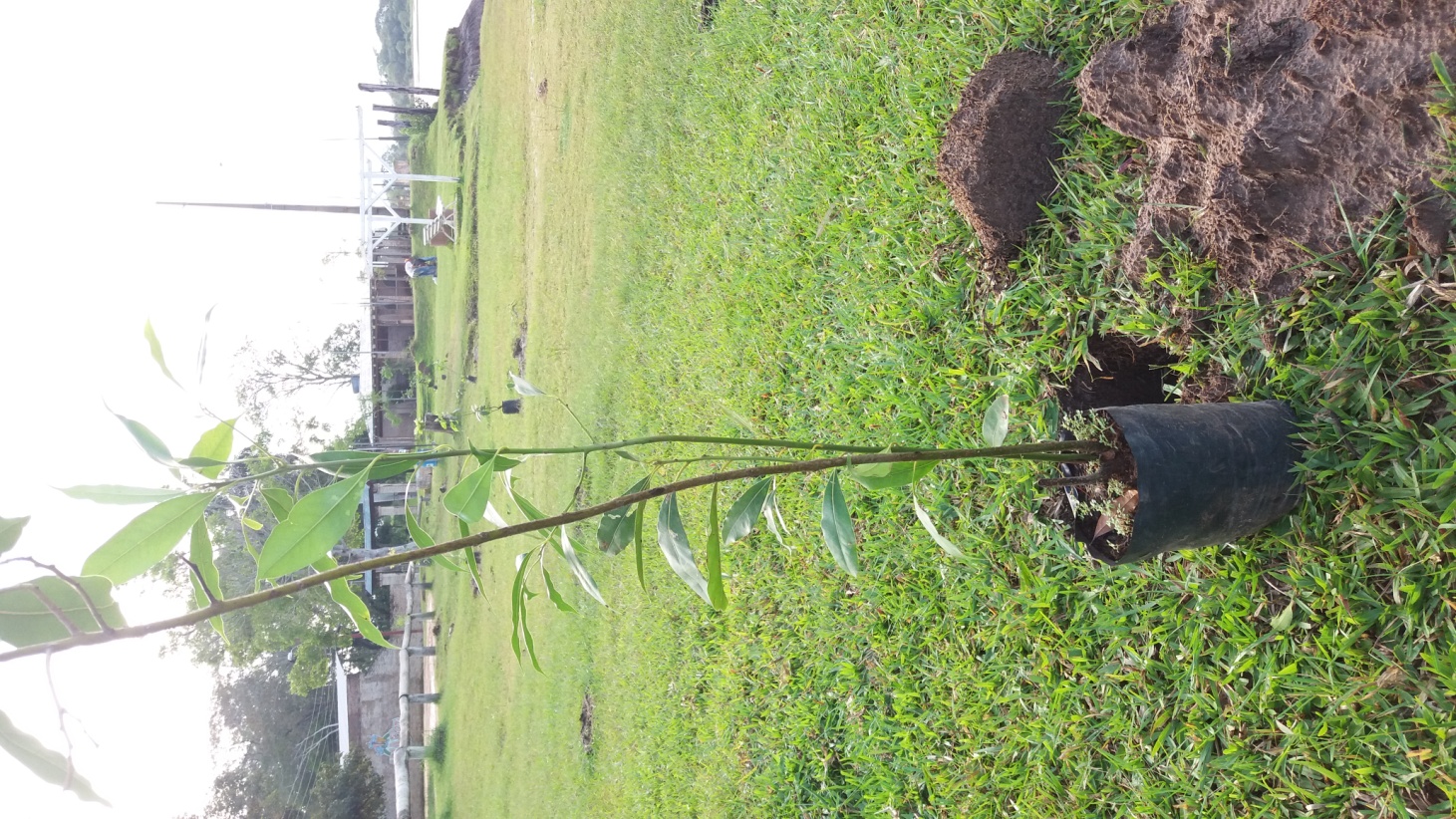